Daň z přidané hodnoty
Radim Boháč
3. a 17. března 2025
Osnova
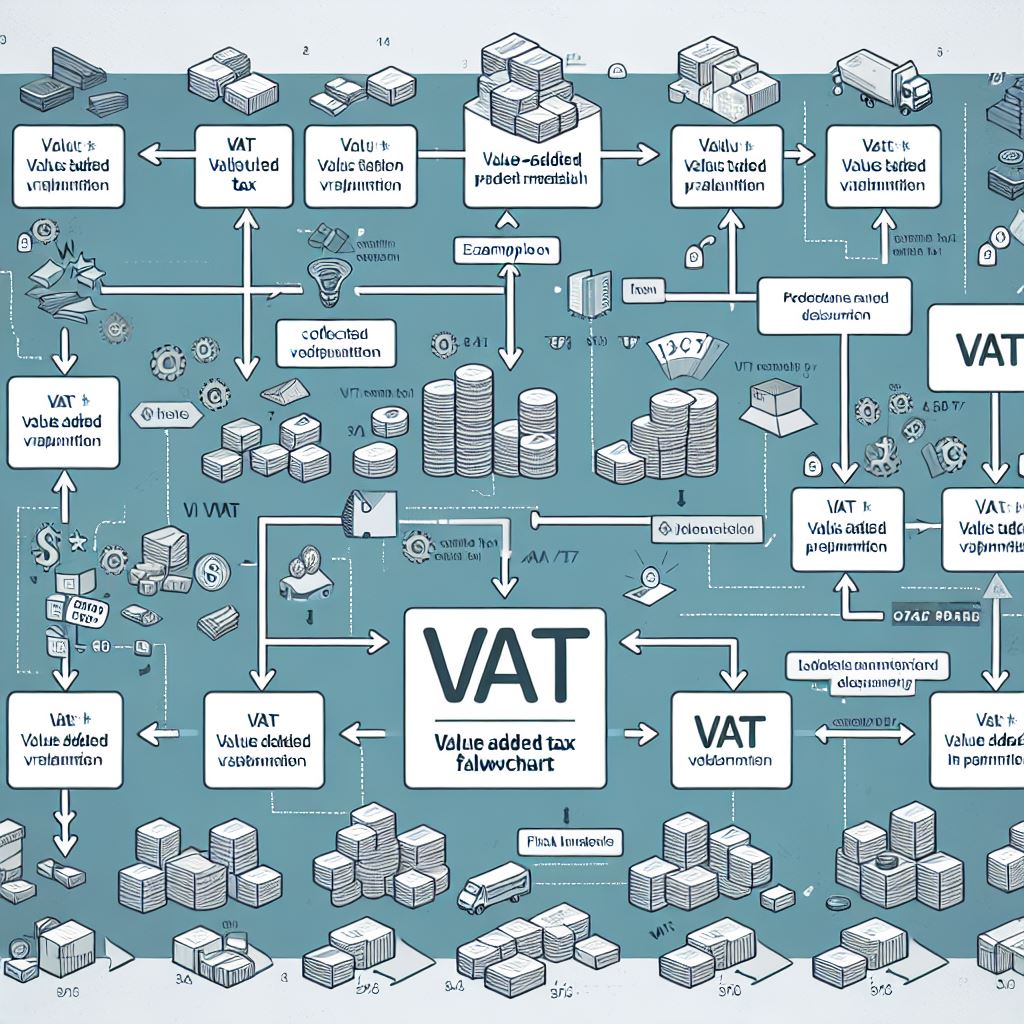 Nepřímé daně
Daň z přidané hodnoty
Subjekty daně
Předmět daně
Základ daně
Sazba daně
Výpočet daně
Zdaňovací období
Rozpočtové určení daně
Správa daně
2
1. Nepřímé daně
3
2. Daň z přidané hodnoty
vnitrostátní právní úprava
zákon č. 235/2004 Sb., o dani z přidané hodnoty, ve znění pozdějších předpisů
nařízení vlády č. 361/2014 Sb., o stanovení dodání zboží nebo poskytnutí služby pro použití režimu přenesení daňové povinnosti, ve znění pozdějších předpisů
unijní právní úprava
směrnice Rady 2006/112/ES o společném systému daně z přidané hodnoty
nařízení Rady (EU) č. 904/2010 o správní spolupráci a boji proti podvodům v oblasti daně z přidané hodnoty
4
2. Daň z přidané hodnoty
neustálé změny právní úpravy
zákon č. 349/2023 Sb. (konsolidační balíček)
změny týkající se sazeb daně a redukce jejich počtu
nemožnost uplatnění části nároku na odpočet daně u hodnotnějších vozidel
zákon č. 461/2024 Sb. (velká novela zákona o DPH)
transpozice úpravy v oblasti zvláštního režimu pro malé podniky
stavby pro bydlení a stavby pro sociální bydlení (od 2026)
dodání vybrané nemovité věci (od 2026)
zrušení institutu vracení daně osobám se zdravotním postižením
řada dalších změn (460 novelizačních bodů)
5
2. Daň z přidané hodnoty
konstrukční prvky daně
subjekty
předmět
základ 
sazba
výpočet
období
rozpočtové určení
správa daně
zvláštní ustanovení – zákon o dani z přidané hodnoty
subsidiárně daňový řád
6
A. Subjekty daně
Osoby povinné k dani
Plátci
Identifikované osoby
7
I. Osoby povinné k dani
osoba, která samostatně uskutečňuje ekonomickou činnost (§ 5 odst. 1)
rovněž svěřenský fond, podílový fond, podfond investičního fondu a organizační složka státu, která je účetní jednotkou (§ 4b odst. 2)
vymezení ekonomické činnosti (§ 5 odst. 3)
účel získávání pravidelného příjmu
skupina (§ 5 odst. 1, § 5a až 5c)
personálně spojené seskupení nebo kapitálově spojené seskupení, pokud podíl na základním kapitálu nebo hlasovacích právech představuje alespoň 40 %
skupina vzniká registrací jako plátce 
osobou povinnou k dani je skupina, nikoliv její členové
8
I. Osoby povinné k dani
zvláštní režim pro veřejnoprávní osoby (§ 5 odst. 4 a 5)
stát, kraje, obce a jiné veřejnoprávní osoby
při výkonu působnosti v oblasti veřejné správy se nepovažují za osoby povinné k dani
i pokud za výkon této působnosti vybírají poplatky nebo jiné úhrady
výjimky
činnosti podle přílohy č. 1
výrazné narušení hospodářské soutěže
9
II. Plátci
povinní plátci (§ 6 až 6e)
osoby povinné k dani, příp. osoba registrovaná do režimu pro malé podniky pro tuzemsko
důvody
překročení obratu
nabytí obchodní závodu od plátce
další
dobrovolní plátci (§ 6f)
10
II. Plátci
dobrovolníplátci
povinní plátci
obrat 
v tuzemsku
2 000 000 Kč	    2 536 500 Kč
0
osoba povinná k dani se sídlem v tuzemsku nebo osoba registrovaná do režimu pro malé podniky pro tuzemsko
11
II. Plátci
překročení obratu 2 000 000,- Kč a méně než 2 536 500 Kč v kalendářním roce
plátcem od 1. ledna následujícího kalendářního roku 
možnost stát se plátci ke dni následujícímu po dni překročení tohoto obratu

překročení obratu 2 536 500,- Kč v kalendářním roce 
plátcem dnem následujícím po dni, kdy v tuzemsku překročila tento obrat

povinnost podat přihlášku k registraci
do 10 pracovních dnů
12
II. Plátci
nespolehliví plátci (§ 106a)
primárně zrušení registrace jako plátce
rozhoduje správce daně
porušení povinností při správě daně z přidané hodnoty závažným způsobem

nespolehlivé osoby (§ 106aa)
rozhoduje správce daně
porušení povinností při správě daně z přidané hodnoty závažným způsobem
zrušení registrace nespolehlivého plátce = nespolehlivá osoba
nespolehlivá osoba se stane plátcem = nespolehlivý plátce
13
III. Identifikované osoby
povinné identifikované osoby (§ 6g až 6j)
„plátce pro intraunijní plnění“
osoba povinná k dani, která není plátcem, nebo právnická osoba nepovinná k dani jsou identifikovanými osobami ode dne uskutečnění prvního pořízení zboží z jiného členského státu, které je předmětem daně
osoba povinná k dani se sídlem nebo provozovnou v tuzemsku, která není plátcem, je identifikovanou osobou ode dne přijetí zdanitelného plnění s místem plnění v tuzemsku od osoby neusazené v tuzemsku, nebo ode dne poskytnutí úplaty, ze které vznikla povinnost přiznat daň, a to od toho dne, který nastane dříve, pokud se jedná o poskytnutí služby
dobrovolné identifikované osoby (§ 6k a 6l)
14
B. Předmět daně
Vymezení předmětu daně
Základní pojmy
Princip daně
Povinnost přiznat daň na výstupu
Daňové doklady
Nárok na odpočet daně na vstupu
Osvobození od daně
Vracení daně
15
I. Vymezení předmětu daně
předmětem daně je (§ 2 odst. 1)
dodání zboží (4 podmínky)
poskytnutí služby (4 podmínky)
pořízení zboží z jiného členského státu Evropské unie (4 podmínky) + pořízení nového dopravního prostředku z jiného členského státu Evropské unie (3 podmínky)
dovoz zboží s místem plnění v tuzemsku
předmětem daně není (§ 2a)
16
II. Základní pojmy
zdanitelné plnění (§ 2 odst. 2)
plnění je předmětem daně a není osvobozené od daně
Předmět daně
17
II. Základní pojmy
daň na výstupu (§ 4 odst. 1 písm. c)
daň uplatněná plátcem za zdanitelné plnění nebo z přijaté úplaty vztahující se k tomuto plnění
daň na vstupu (§ 72 odst. 2)
zejména daň uplatněná podle tohoto zákona na zboží, které plátci bylo nebo má být dodáno, nebo službu, která mu byla nebo má být poskytnuta, na zboží, které bylo plátcem pořízeno z jiného členského státu anebo dovezeno ze třetí země 
odpočet daně na vstupu (§ 72 odst. 1)
daň
daň na výstupu > daň na vstupu
nadměrný odpočet (§ 4 odst. 1 písm. d)
daň na vstupu > daň na výstupu
18
III. Princip daně
dodání zboží, poskytnutí služby
zdanitelné plněníuskutečněné 	přijaté
zdanitelné plněníuskutečněné
zákazník neplátce
plátce A
plátce B
cena vč. DPH
cena vč. DPH
DPH na vstupu
DPH na výstupu
DPH na výstupu
Česká republika
správce daně
19
Příklad
1 120 Kč
plátce A (farmář)
plátce B(výrobce)
ovoce
120 Kč
120 Kč
správce daně
20
Příklad
1 680 Kč
plátce B(výrobce)
plátce C (obchodník)
marmeláda
180 Kč
180 Kč
Tax Office
správce daně
21
Příklad
2 240 Kč
plátce C (obchodník)
neplátcezákazník
marmeláda
240 Kč
správce daně
22
Příklad
plátce A (farmář)
plátce B(výrobce)
plátce C (obchodník)
240 Kč
180 Kč
120 Kč
120 Kč
180 Kč
správce daně
23
III. Princip daně
dodání zboží, poskytnutí služby – reverse charge
zdanitelné plněníuskutečněné 	přijaté
zdanitelné plněníuskutečněné
zákazník neplátce
plátce A
plátce B
cena vč. DPH
cena bez DPH
DPH na výstupu
DPH na výstupu
DPH na vstupu
Česká republika
správce daně
24
Reverse charge
podstata: plátce, pro kterého bylo zdanitelné plnění s místem plnění v tuzemsku uskutečněno, je povinen přiznat daň ke dni uskutečnění zdanitelného plnění
trvalé použití
dodání zlata
dodání zboží podle přílohy č. 5
dodání nemovité věci
poskytnutí stavebních nebo montážních prací
dočasné použití
dodání zboží nebo poskytnutí služby podle přílohy č. 6, pokud vláda stanoví nařízením
mechanismus rychlé reakce
25
III. Princip daně
pořízení zboží z jiného členského státu
zdanitelné plněníuskutečněné 	přijaté
zdanitelné plněníuskutečněné
zákazník neplátce
plátce A
plátce B
cena vč. DPH
cena bez DPH
DPH na vstupu
DPH na výstupu
DPH na výstupu
Česká republika
správce daně
EU
26
III. Princip daně
dovoz zboží ze třetí země
zdanitelné plněníuskutečněné 	přijaté
zdanitelné plněníuskutečněné
zákazník neplátce
plátce A
plátce B
cena vč. DPH
cena bez DPH
DPH na vstupu
DPH na výstupu
DPH na výstupu
Česká republika
správce daně
třetí země (Čína, USA, Ukrajina)
27
IV. Povinnost přiznat daň na výstupu
dodání zboží nebo poskytnutí služby (§ 20a)
ke dni uskutečnění zdanitelného plnění
dodání zboží
dodání nemovité věci
poskytnutí služby
ke dni přijetí úplaty
dovoz zboží (§ 23)
propuštěním zboží do celního režimu
pořízení zboží z jiného členského státu (§ 25)
k 15. dni v měsíci po měsíci pořízení nebo ke dni vystavení dokladu
28
V. Daňové doklady
listinná nebo elektronická podoba (§ 26)

povinnost vystavovat daňové doklady (§ 28)

náležitosti daňového dokladu (§ 29)

zjednodušený daňový doklad (§ 30)
pokud celková částka za plnění není vyšší než 10 000 Kč
výjimky
nemusí obsahovat některé náležitosti (§ 30a)
29
VI. Nárok na odpočet daně na vstupu
nárok má plátce, pokud přijaté zdanitelné plnění v rámci své ekonomické činnosti použije pro uskutečnění svých zdanitelných plnění, plnění osvobozených od daně s nárokem na odpočet daně atd. (§ 72 odst. 1)
od 2024: limitace nároku u osobních automobilů (§ 72 odst. 3 a 4)

nárok na odpočet
v plné výši (§ 72 odst. 8)
v částečné výši (§ 72 odst. 9)
v poměrné výši (§ 75)
v krácené výši (§ 76)
30
VII. Osvobození od daně
31
i. S nárokem na odpočet daně
osvobozené plněníuskutečněné
zdanitelné plněníuskutečněné 	přijaté
zákazník neplátce
plátce A
plátce B
cena bez DPH
cena vč. DPH
DPH na vstupu
DPH na výstupu
správce daně
32
ii. Bez nároku na odpočet
osvobozené plněníuskutečněné
zdanitelné plněníuskutečněné 	přijaté
zákazník neplátce
plátce A
plátce B
cena bez DPH
cena vč. DPH
DPH na výstupu
správce daně
33
VIII. Vracení daně
osvobození od daně řešeno na straně příjemce zdanitelného plnění

příjemci zdanitelných plnění jsou pro účely vracení daňovými subjekty

taxativní důvody (§ 80 až 86)
34
C. Základ daně
úplata bez daně (§ 36)
35
D. Sazba daně
poměrná lineární, diferencovaná (§ 47)
od 2024:					do 2023:
36
Sazby daně 2007-2025
37
D. Sazba daně
sazba daně u zboží (§ 47 odst. 3)
základní; snížená – příloha č. 3 a teplo a chlad
sazba daně u služeb (§ 47 odst. 4)
základní; snížená – příloha č. 2
sazba daně u stavby pro bydlení a stavby pro sociální bydlení
stavba pro bydlení (§ 48)
stavba pro sociální bydlení (§ 48a)
snížená sazba daně (§ 49)
poskytnutí stavebních nebo montážních prací spojených s výstavbou stavby pro sociální bydlení nebo změnou na stavbu pro sociální bydlení
dodání stavby pro sociální bydlení
poskytnutí stavebních nebo montážních prací provedených na dokončené stavbě pro bydlení nebo pro sociální bydlení 
závazné posouzení (§ 47a a 47b)
určení sazby daně u zdanitelného plnění
38
E. Výpočet daně
dodání zboží a poskytnutí služby (§ 37)
výpočet zdola (§ 37 písm. a))
daň = základ daně x sazba daně
výpočet shora (§ 37 písm. b))
daň = rozdíl úplaty včetně daně a částky odpovídající podílu úplaty včetně daně a koeficientu
koeficient = 1, 21 nebo 1,12
ostatní
39
F. Období daně
kalendářní měsíc (§ 99)

kalendářní čtvrtletí (§ 99a)
podmínka obratu
není nespolehlivý plátce
není skupinou
blokace pro nově registrované plátce
40
G. Rozpočtové určení daně
upravuje zákon č. 243/2000 Sb.
sdílená daň
41
H. Správa daně
správce daně
finanční úřad
celní úřad (§ 93)
daňové přiznání 
osoby mající povinnost podat (§ 101)
plátce
identifikovaná osoba
osoba, která uvedla daň na daňovém dokladu
lhůta vyplývá z daňového řádu nebo je explicitně uvedena
povinnost podat elektronicky (§ 101a)
42
H. Správa daně
kontrolní hlášení (§ 101c a násl.)
povinnost podat má plátce (uskutečnění nebo přijetí zdanitelného plnění anebo přijetí nebo poskytnutí úplaty)
pokuty
souhrnné hlášení (§ 102)
týká se dodávání zboží do jiného členského státu a poskytování služeb osobám usazeným v jiném členském státě
povinnost plátců a identifikovaných osob
43
H. Správa daně
povinnost daň přiznat a zaplatit (§ 108)
plátci, osoby identifikované k dani
při uskutečnění dodání zboží nebo poskytnutí 
další

splatnost daně
obecná úprava podle daňového řádu (§ 135 odst. 3)

vrácení nadměrného odpočtu
obecná úprava podle daňového řádu (§ 155b odst. 3)
44
H. Správa daně
ručení za nezaplacenou daň (§ 109)
příjemci zdanitelných plnění
vědomostní test
zjevně odchylná úplata od obvyklé ceny
převod na účet mimo tuzemsko
převod na jiný než zveřejněný účet
úplata poskytnuta virtuální měnou
nespolehlivý plátce
neregistrovaný distributor pohonných hmot
zvláštní způsob zajištění daně (§ 109a)
45
Platit daně je čest, ne trest!
prof. JUDr. Radim Boháč, Ph.D.
Katedra finančního práva a finanční vědy
e-mail: bohac@prf.cuni.cz
web: www.radimbohac.cz  
tel.: +420 221 005 330
46